Passé, présent, avenir : comprendre le développement d’une ville et ses enjeux
Le cas de Dakar
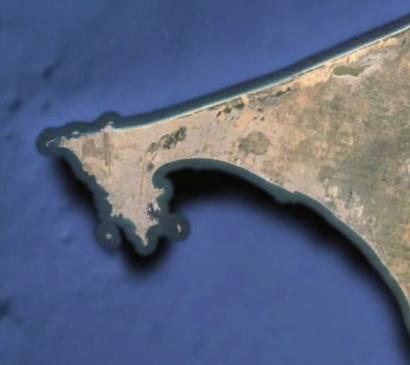 I) La naissance d’une ville :  comprendre ses origines
A) Le temps des navigateurs
La route africaine de l’Atlantique
Les difficultés d’accoster
Vent dominant
Barre océanique
L’aubaine des navigateurs
- Un site en position d’abri
- Ravitaillement en eau
- Trafic d’esclaves
Presqu’île du Cap Vert
B) Le temps des colonisateurs
La naissance d’une ville
La construction d’un port
Gorée
Voie de chemin de fer
Edification d’une ville européenne
Gorée
Dakar
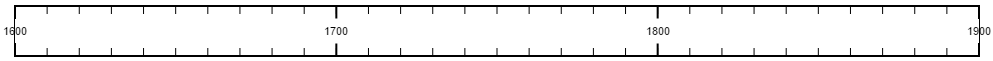 Le temps des navigateurs
Les colonisateurs
Aux origines d’une ville ouest africaine : navigation, colonisation
II) La jeunesse d’une ville : comprendre sa structure
A) La ville se structure socialement…
Un exemple de ségrégation urbaine
La ville aménagée : maisons à prix accessible et voirie structurante.
Des quartiers populaires et traditionnels disséminés dans l’ensemble de l’agglomération
Quartiers chics
SICAP
B) …et dans ses fonctions
Quartier administratif et des affaires
Université
Médina
Port
Plateau
Zone industrielle
Aéroport
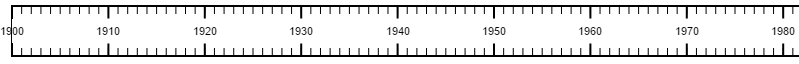 Université
SICAP
Médina
III) Une ville à l’âge adulte : comprendre les enjeux du développement.
A l’échelle de l’agglomération

A l’échelle régionale
Mobilité : une révolution du quotidien
Une nouvelle autoroute perce l’obstruction de la banlieue
Un réseau de voies rapides  dessert l’agglomération.
Assainissement : un défi majeur
Unique usine d’assainissement ne traitant que 20% des besoins de la ville
Exemple de pollution industrielle
Société : « je m’installe, ils s’étalent »
Accaparement des espaces par le pouvoir et la richesse
Concentrations de pauvreté, étalement périphérique
Les enjeux du développement : 1) à l’échelle de l’agglomération
L’existant
Capitale et pôle majeur à décongestionner
Pôles urbains à dynamiser
Zone touristique
Les nouveaux aménagements
Un nouvel aéroport
Autoroute nouvelle ou en cours de réalisation
Un nouveau pôle urbain
Un triangle comme schéma d’aménagement
Les enjeux du développement : 2) à l’échelle régionale
A imprimer
A)
__________________
__________________
Presqu’île du Cap Vert
B)
_________________
Gorée
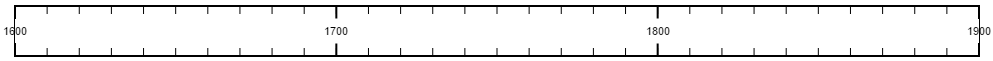 Aux origines d’une ville ouest africaine : navigation, colonisation
A)
B)
SICAP
Médina
Plateau
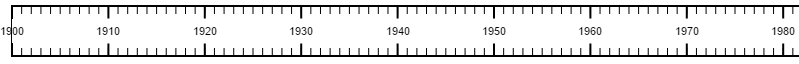 La jeunesse d’une ville : structures sociales et fonctionnelles
A)
B)
C)
Les enjeux du développement : 1) à l’échelle de l’agglomération
A)
B)
Les enjeux du développement : 2) à l’échelle régionale